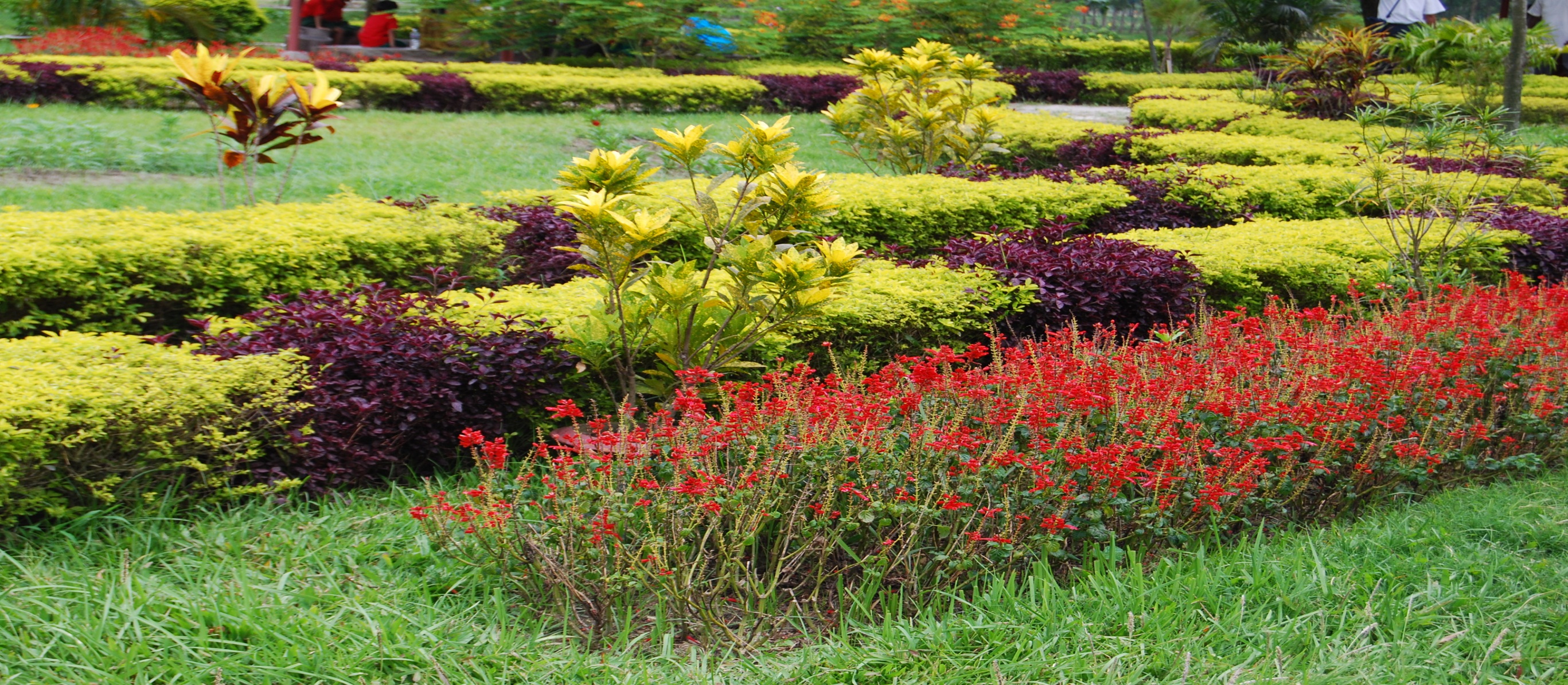 সবাইকে ফুলেল  শুভেচ্ছা
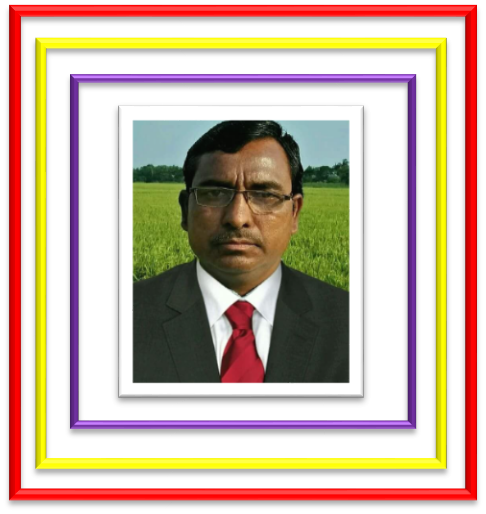 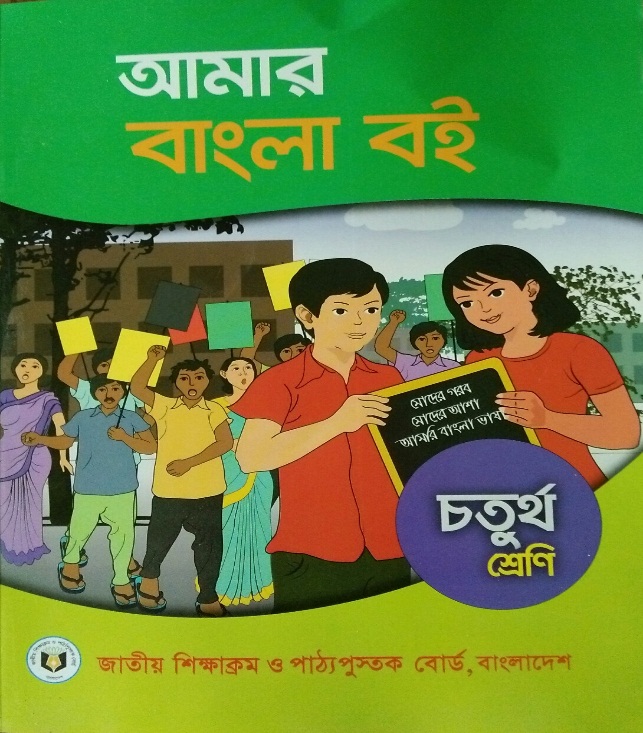 পরিচিতি
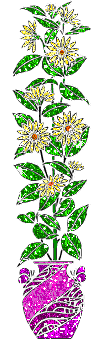 আমার বাংলা বই ৪র্থ শ্রেণী
বীরপুরুষ 
পাঠ্যাংশ-মনে করো, ----- 
জোড়াদিঘির মাঠে।
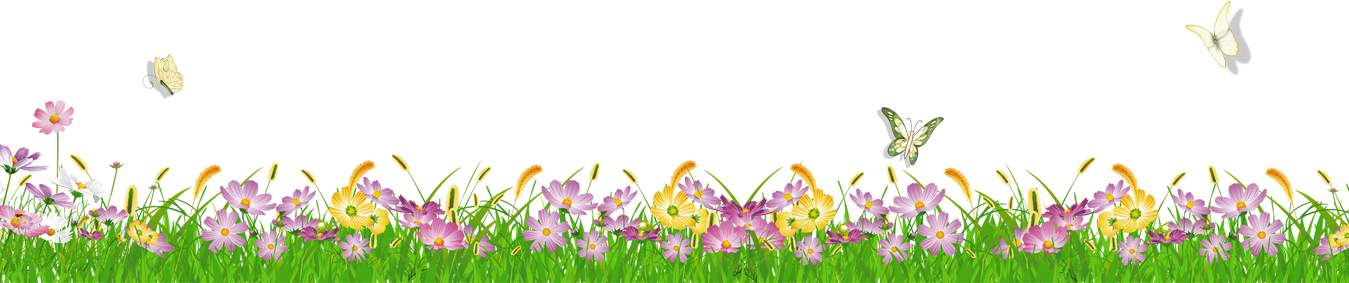 ছবিটি দেখে কী মনে হচ্ছে?
পালকির ভেতরে কী  দেখা যাচ্ছে ?
লোকগুলো  কী করছে ?
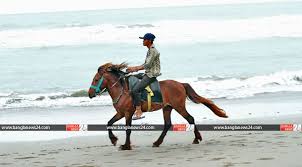 কে যাচ্ছে ?
খোকার নাম কী ?
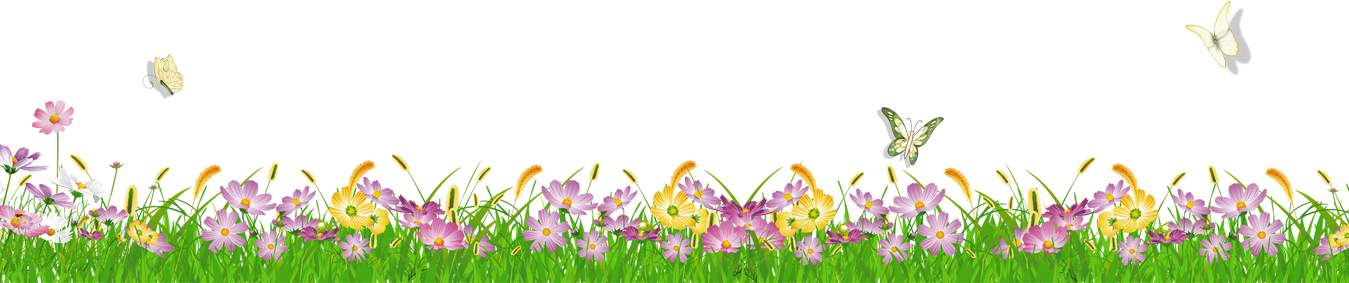 বীরপুরুষ
রবীন্দ্রনাথ ঠাকুর
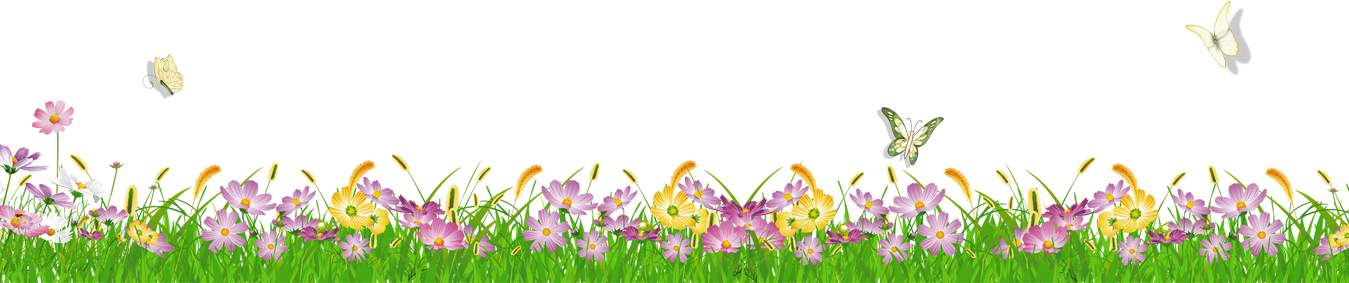 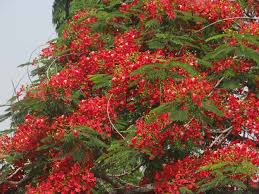 ১। কবির নাম সহ কবির পরিচয় বলতে পারবে ।
২। সঠিক ছন্দে প্রমিত উচ্চারণে কবিতাংশটুকু আবৃত্তি করতে পারবে।
৩। কবিতায় ব্যবহৃত শব্দের শব্দার্থ বলতে  পারবে।
৪। কবিতায় ব্যবহৃত শব্দের বিপরীত শব্দ  লিখতে পারবে।
৫। কবিতা সম্পর্কিত প্রশ্নের উত্তর শুদ্ধভাবে লিখতে পারবে।
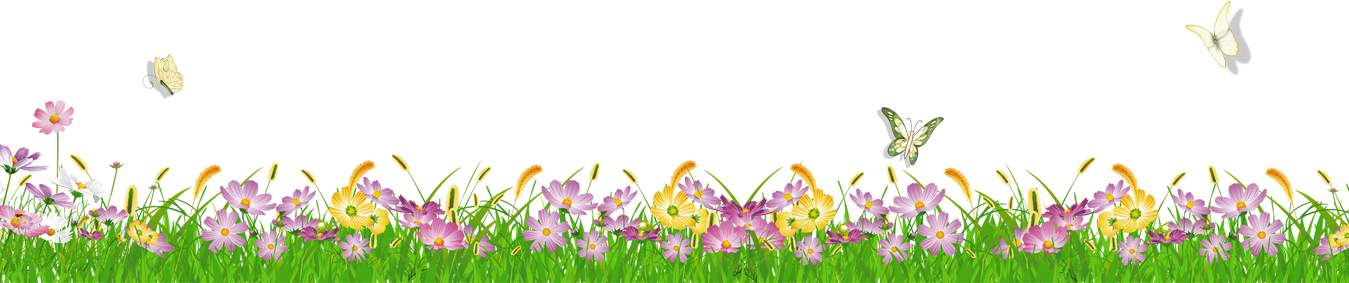 কবির পরিচিতি
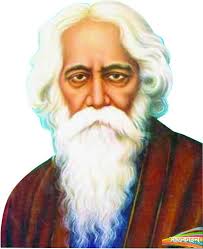 ১৮৬১ খ্রিষ্টাব্দের ৭ই মে বিশ্বকবি রবীন্দ্রনাথ ঠাকুর কলকাতার জোড়াসাঁকোর ঠাকুর বাড়িতে জন্মগ্রহণ করেন । তিনি কবিতা, গল্প, উপন্যাস, প্রবন্ধ,নাটক ইত্যাদি রচনা করেন। ১৯১৩ খ্রিষ্টাব্দে রবীন্দ্রনাথ ঠাকুর সাহিত্যে নোবেল পুরস্কার লাভ করেন। ১৯৪১ খ্রিষ্টাব্দে ৭ই আগষ্ট তিনি মৃত্যুবরণ করেন।
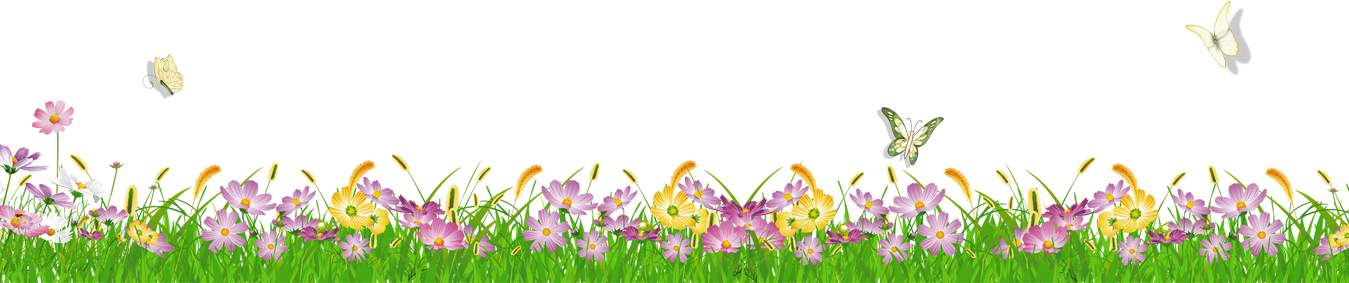 ছবির মাধ্যমে আলোচনা
মনে করো, যেন বিদেশ ঘুরে 
মাকে নিয়ে যাচ্ছি অনেক দূরে।
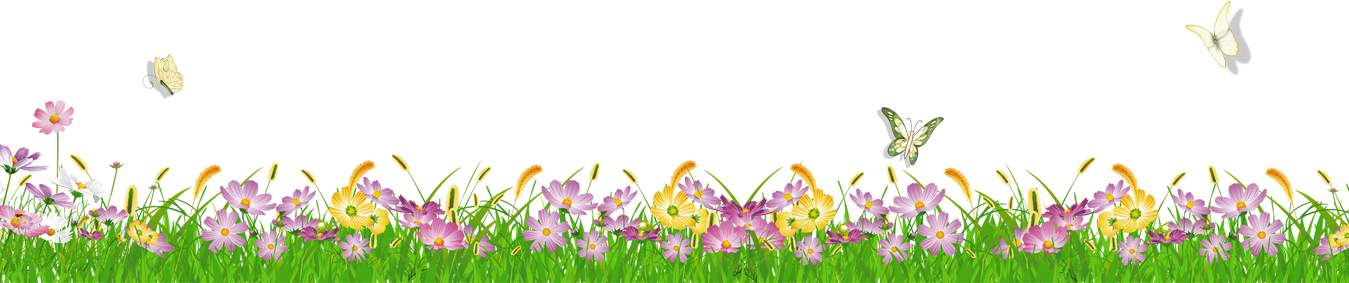 ছবির মাধ্যমে আলোচনা
তুমি যাচ্ছ পালকিতে , মা, চড়ে 
দরজা দুটো একটুকু ফাঁক করে,
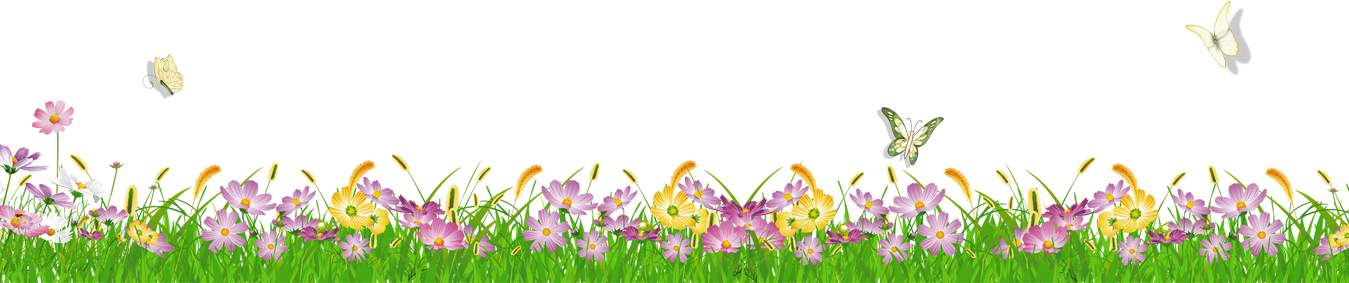 ছবির মাধ্যমে আলোচনা
আমি যাচ্ছি রাঙ্গা ঘোড়ার পরে
টগবগিয়ে তোমার পাশে পাশে ।
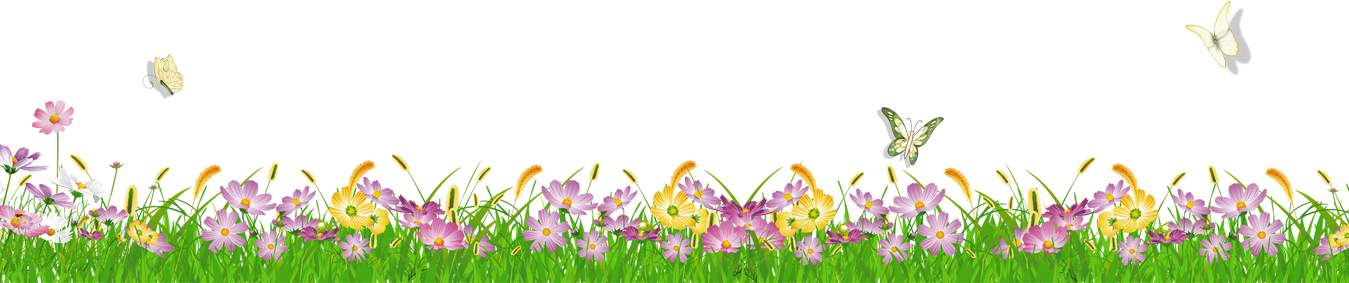 ছবির মাধ্যমে আলোচনা
রাস্তা থেকে ঘোড়ার খুরে খুরে 
রাঙা  ধূলোয় মেঘ উড়িয়ে আসে। ।
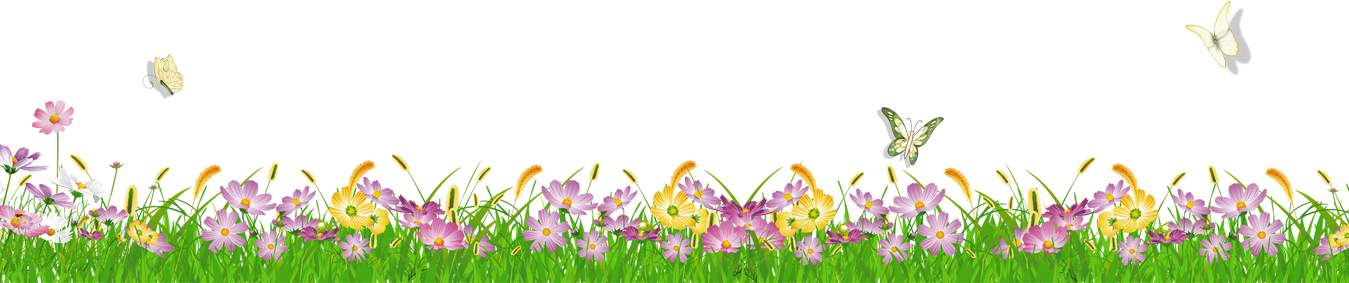 ছবির মাধ্যমে আলোচনা
সন্ধে হলো , সূর্য নামে পাটে, 
এলেম যেন জোড়াদিঘির মাঠে।
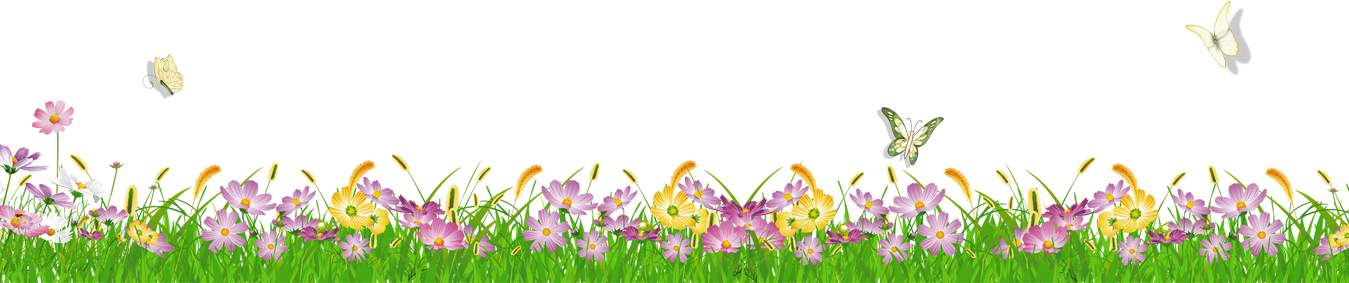 শিক্ষকের আদর্শ পাঠ
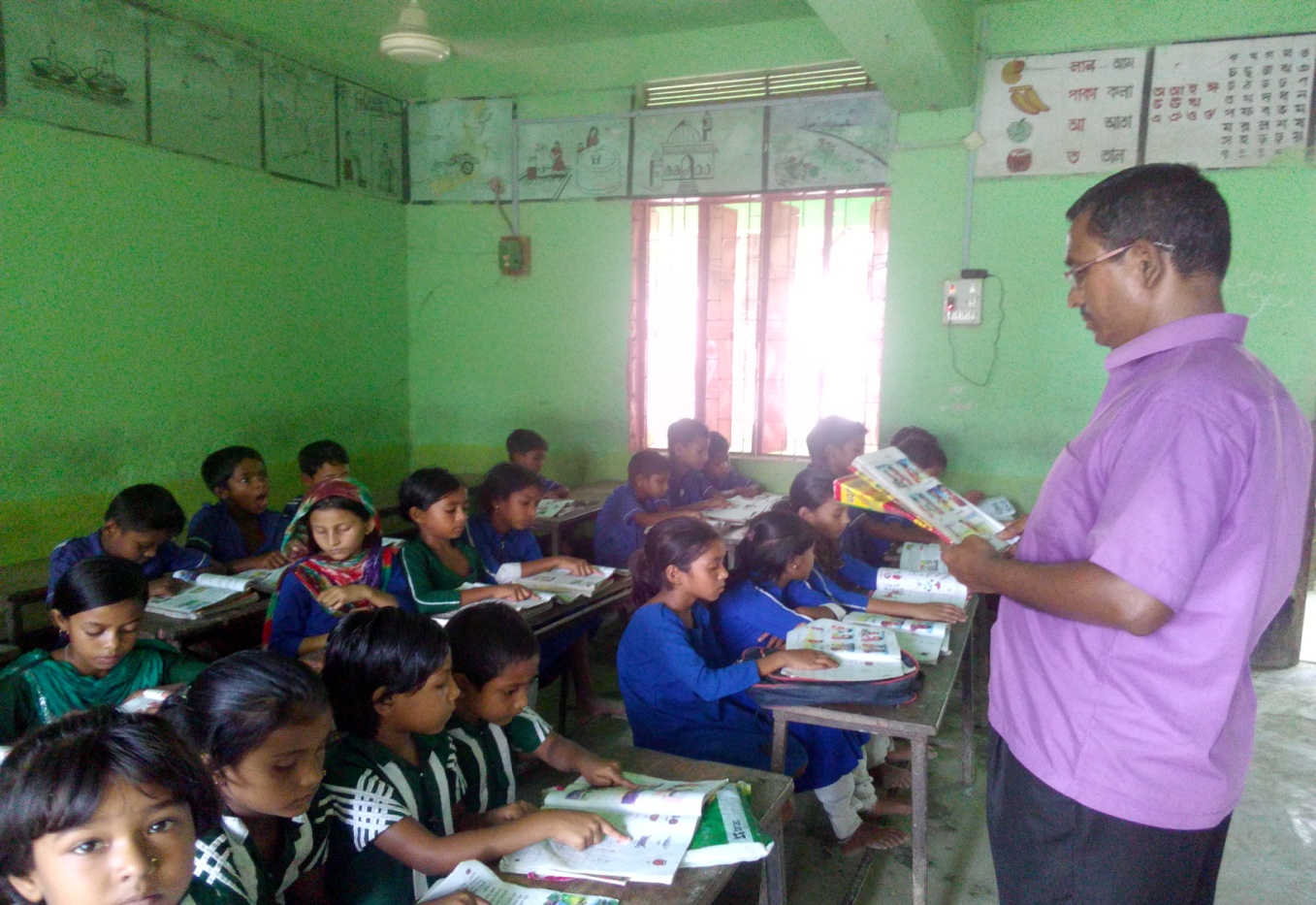 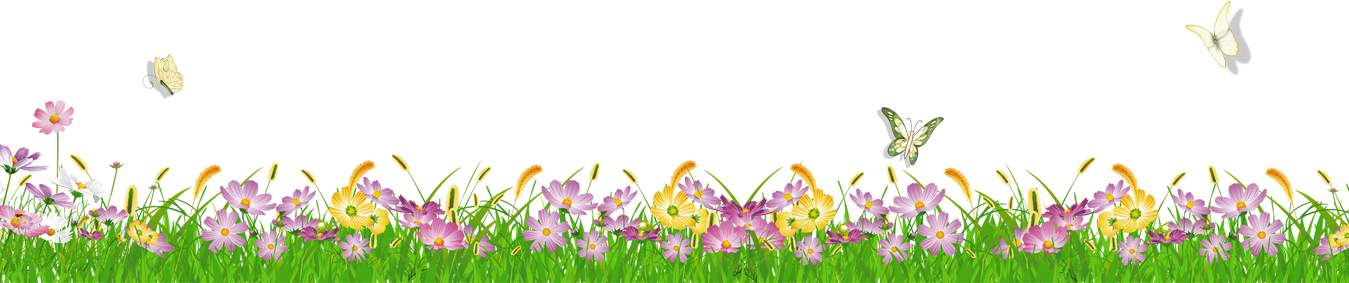 শিক্ষার্থীর সরবপাঠ
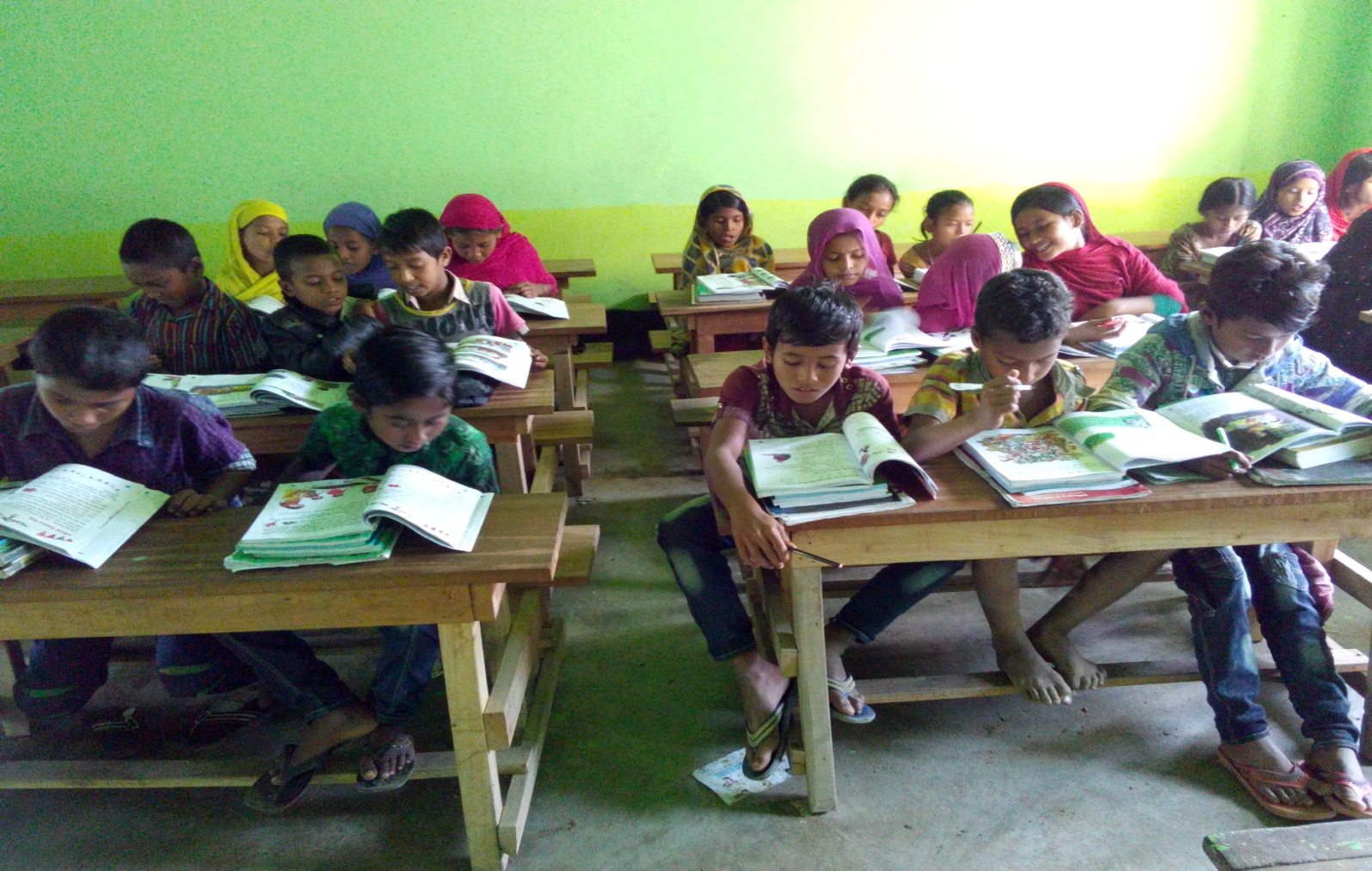 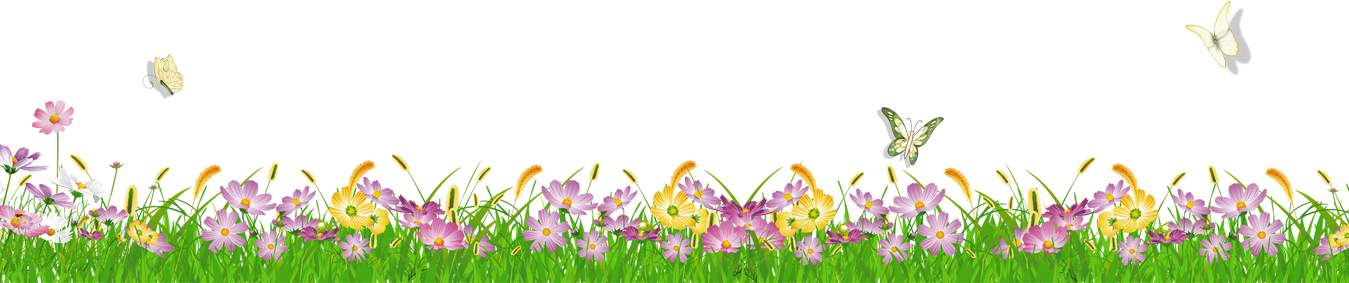 একক কাজ
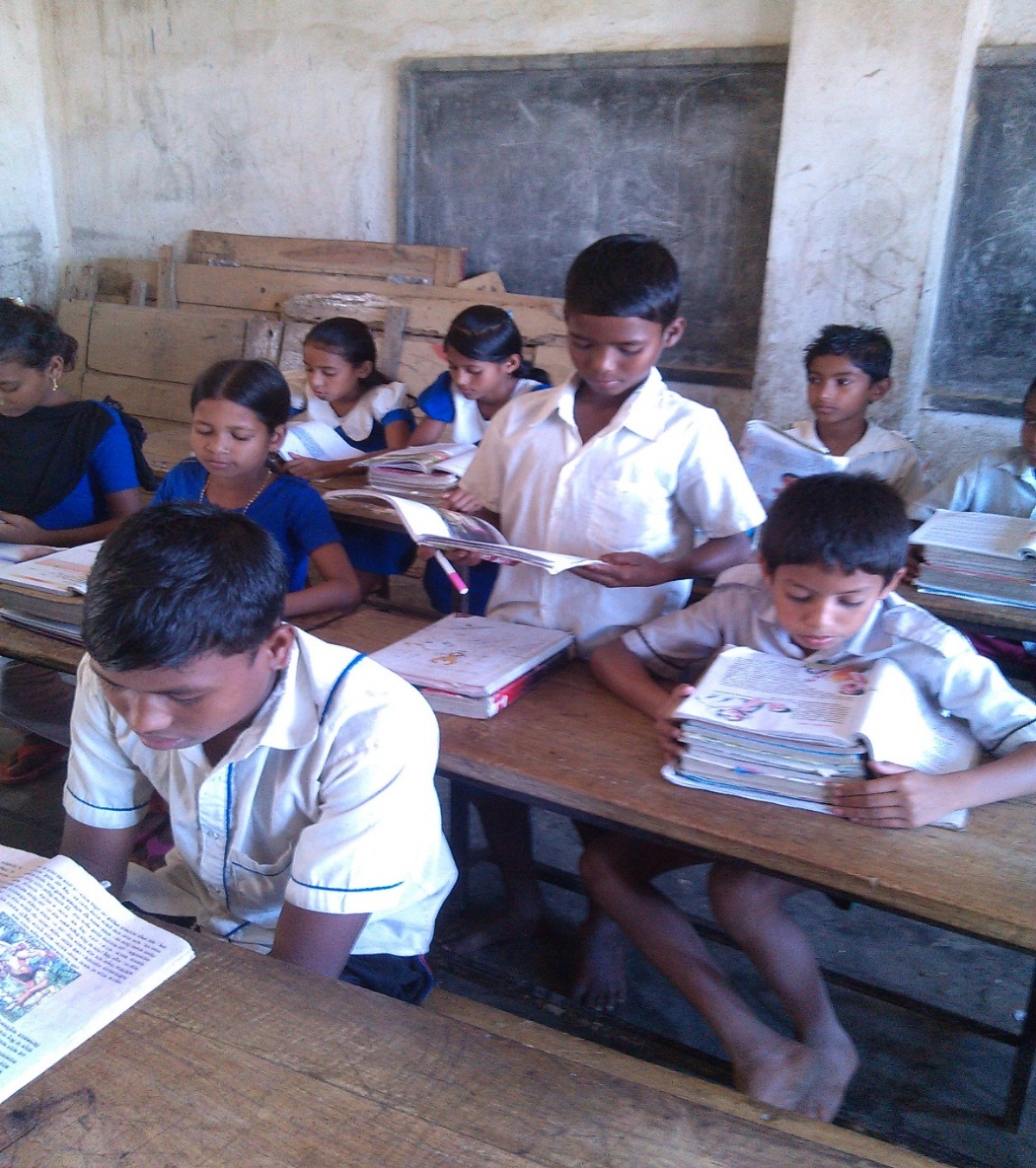 কবিতাটি প্রমিত উচ্চারণে একজন , একজন করে আবৃত করবে।
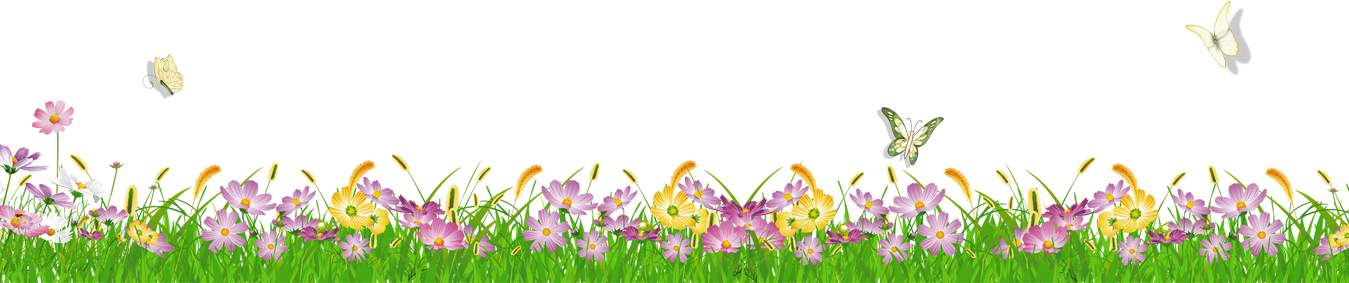 শব্দার্থ জেনে নিই ও বাক্য লিখি।
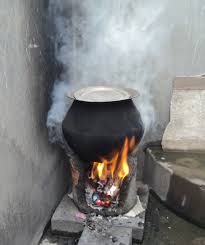 পানি ফুটার মতো শব্দ করে ।
টগবগিয়ে
পানি টগবগিয়ে ফুটছে।
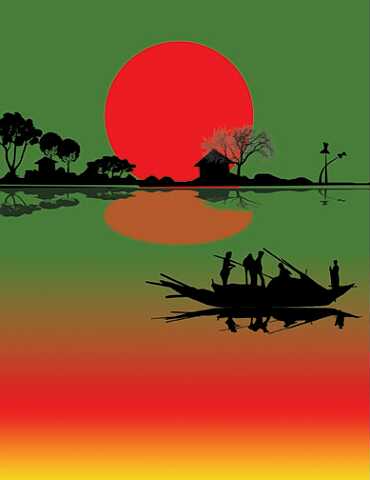 রঙিন।
রাঙা
পূর্ব আকাশ রাঙা হয়ে উঠেছে ।
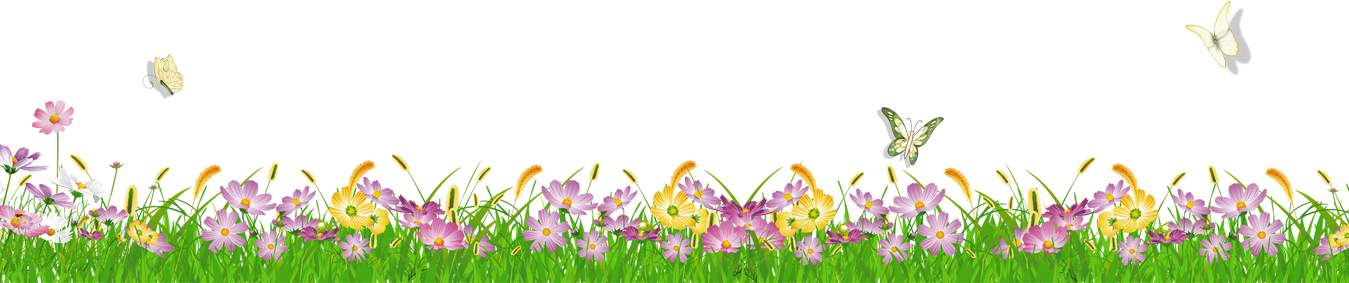 শব্দার্থ জেনে নিই ও বাক্য লিখি।
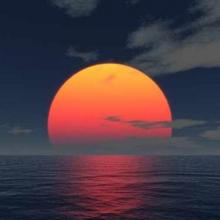 যেখানে সূর্য ডোবে।
পাট
সূর্য নামে পাটে।
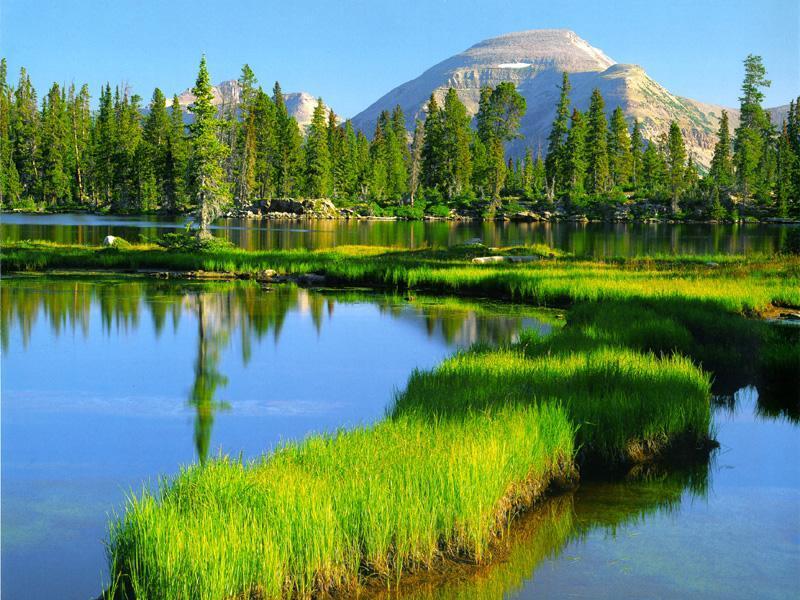 যেখানে পাশাপাশি দুটি দিঘি রয়েছে।
জোড়াদিঘি
আমরা এখন জোড়াদিঘির পাড়ে আসলাম।
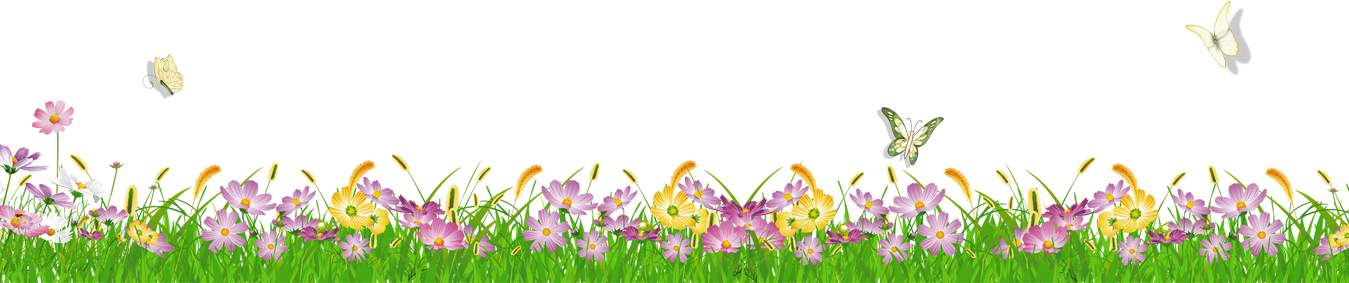 জোড়ায় কাজ
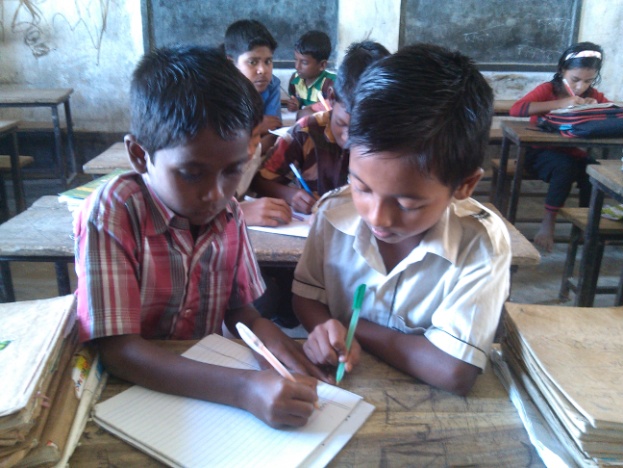 বিপরীত শব্দগুলো জেনে নেই
বিদেশ, দূরে, সন্ধ্যা, আসা
বিদেশ    -     স্বদেশ। 
দূরে     -  কাছে।
সন্ধ্যা    -  সকাল। 
আস   -     যায়।
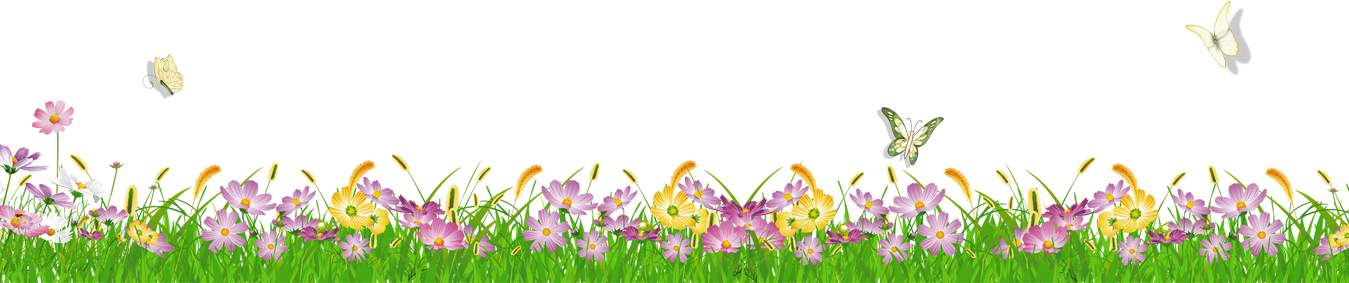 পরের চরণ গুলো লিখি।
দলীয় কাজ
মনে করো , যেন বিদেশ ঘুরে 
------------------------------ ।
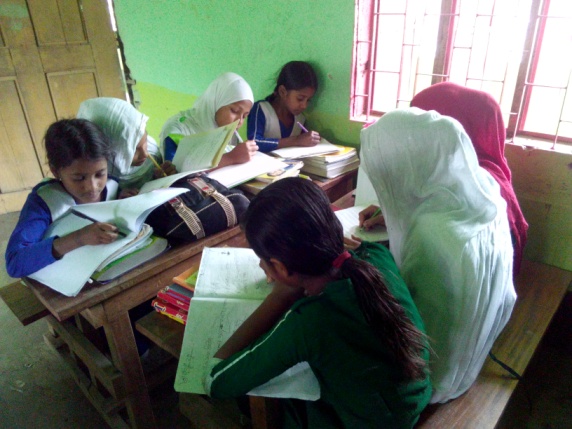 তুমি যাচ্ছ পালকিতে, মা, চড়ে 
----------------------------- ।,
আমি যাচ্ছি রাঙা ঘোড়ার পরে
------------------------------- ।
রাস্তা থেকে ঘোড়ার খুরে খুরে
------------------------------।
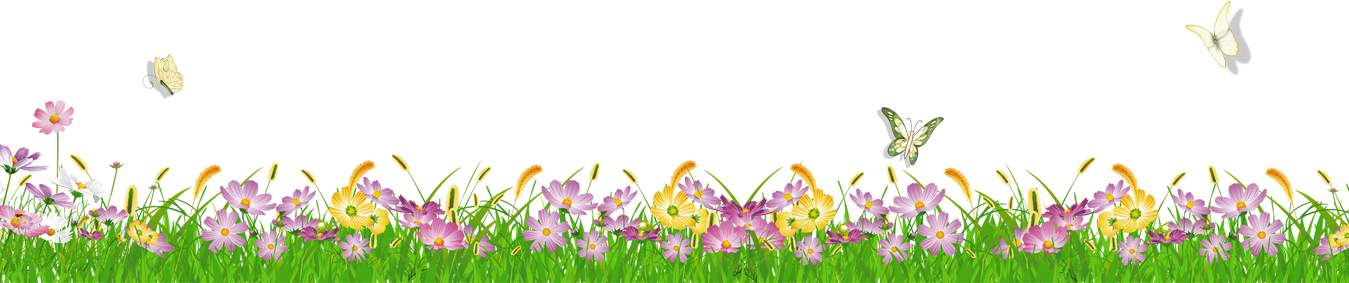 মূল্যায়ণ
প্রশ্ন
উত্তর
ক) খোকা মাকে নিয়ে কোথায় যাচ্ছে?
ক) খোকা মাকে নিয়ে অনেক দূরে যাচ্ছে।
খ) মা যাচ্ছে, পালকিতে চড়ে । খোকা যাচ্ছে , রাঙা ঘোড়ার পরে।
খ) মা ও খোকা কিভাবে যাচ্ছে?
গ) তারা কখন জোড়া দিঘির ঘাটে পৌছাল?
গ) সন্ধার সময় তারা জোড়াদিঘির মাঠে পৌছল।
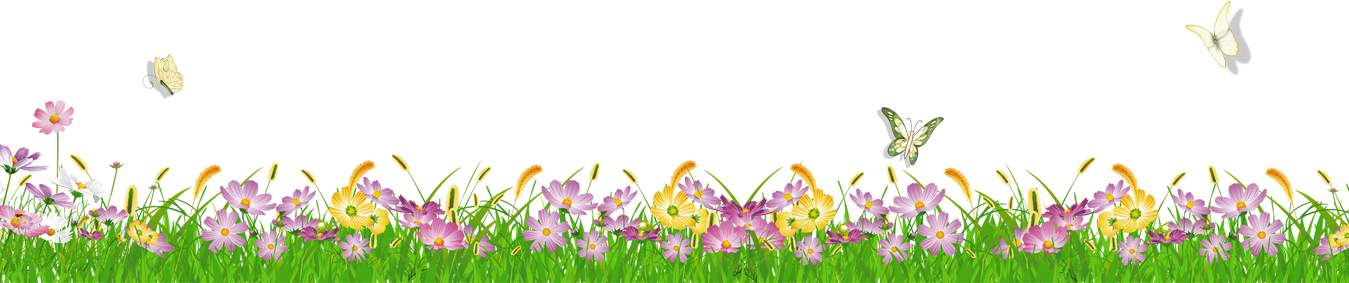 বাড়ির কাজ
বীরপুরুষ কবিতার মূলভাব লিখি।
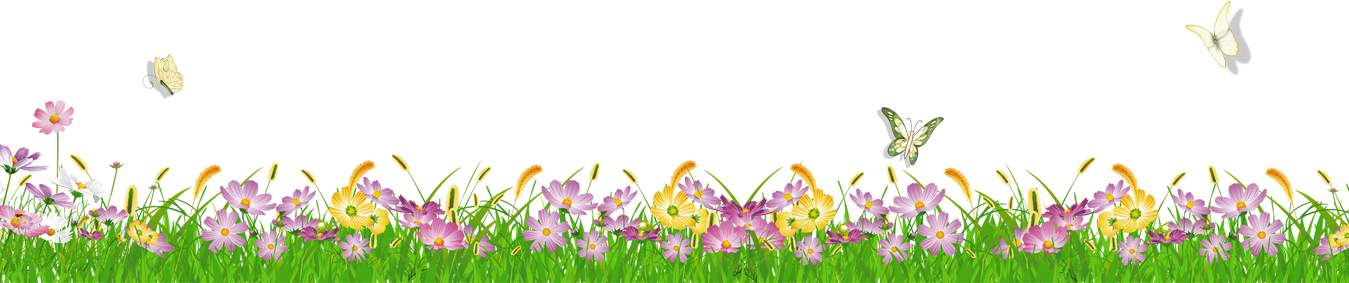 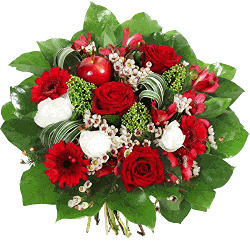 সবাইকে
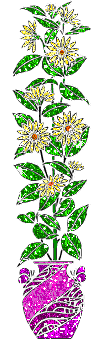 ধন্যবাদ
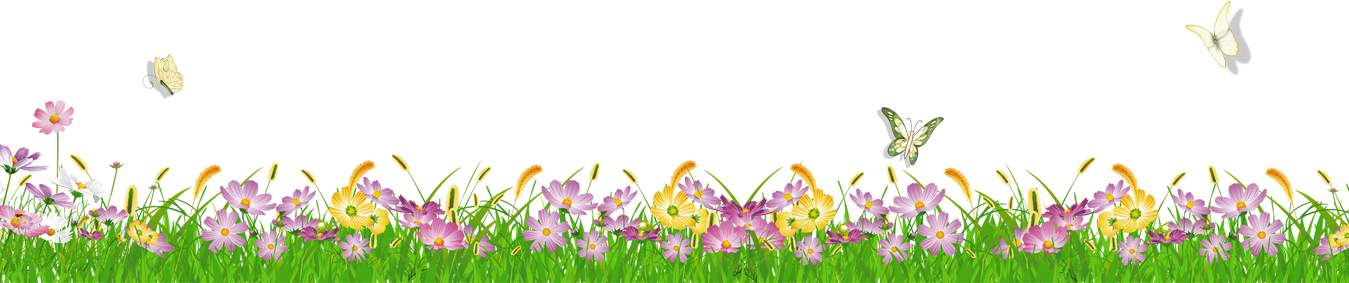 ফিরে দেখা
পাঠ ঘোষণা
আবেগ সৃষ্টি
শিখনফল
জোড়া কা জ
একক কাজ
দলীয় কাজ
মূল্যায়ন
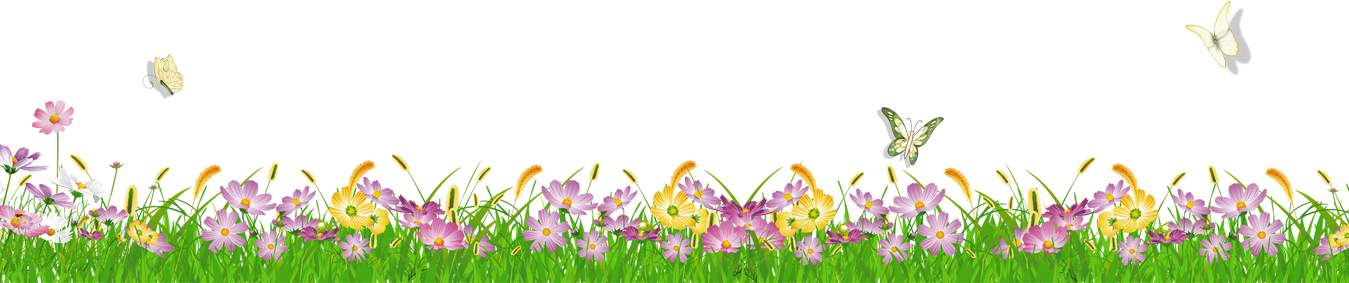